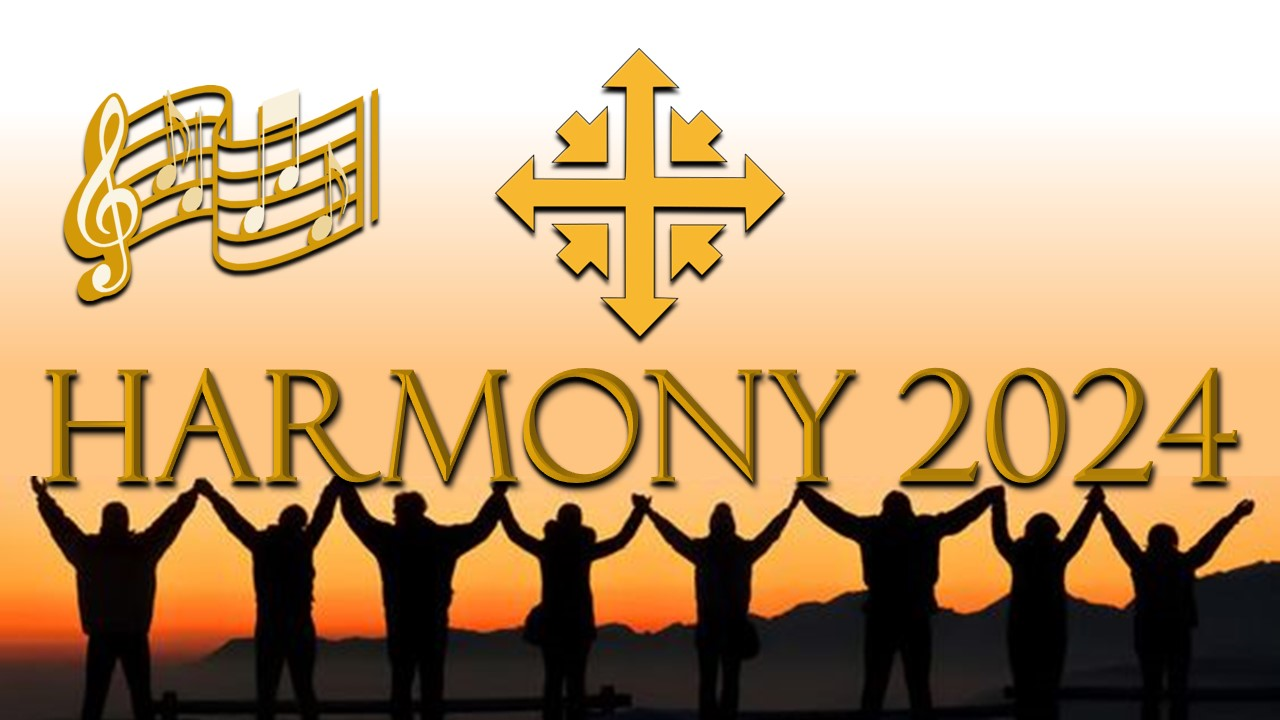 HARMONY
1/7/2024
1
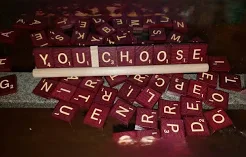 2
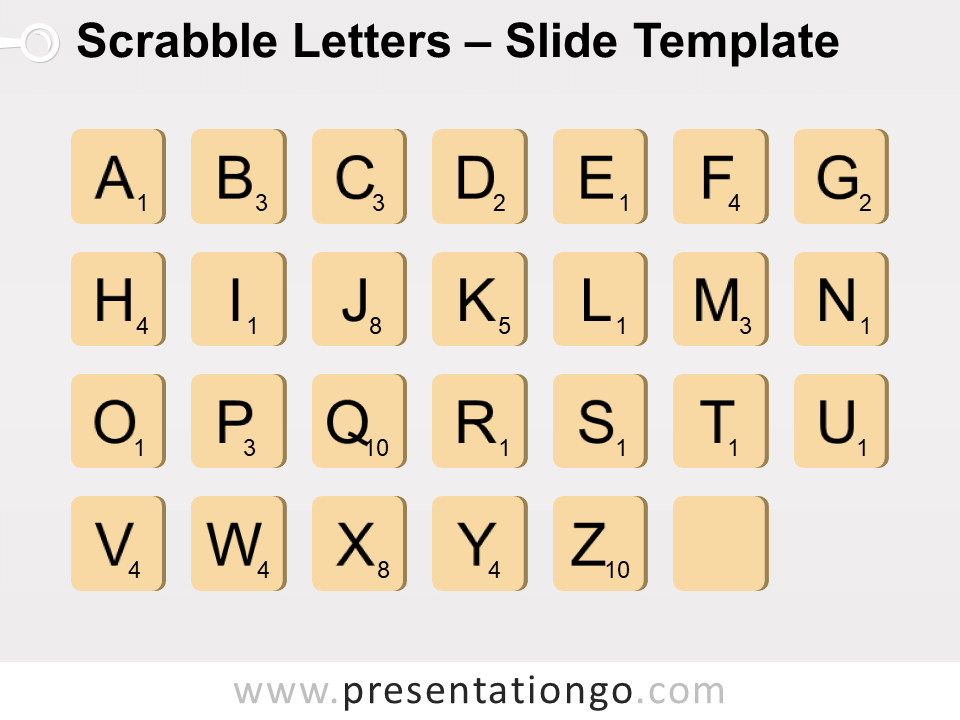 3
Harmony in our lives
1Corinthians 12:12-18
4
Harmony in our lives
Genesis 13
5
Harmony in our lives
john 12:44-50
6
Harmony in our lives
What really knocks me out is a book that, when you're all done reading it, you wish the author that wrote it was a terrific friend of yours and you could call him up on the phone whenever you felt like it. That doesn't happen much, though.
 - Holden Caulfield, “The Catcher in the Rye”
7
Harmony in our lives
Philippians 3:1-11
8
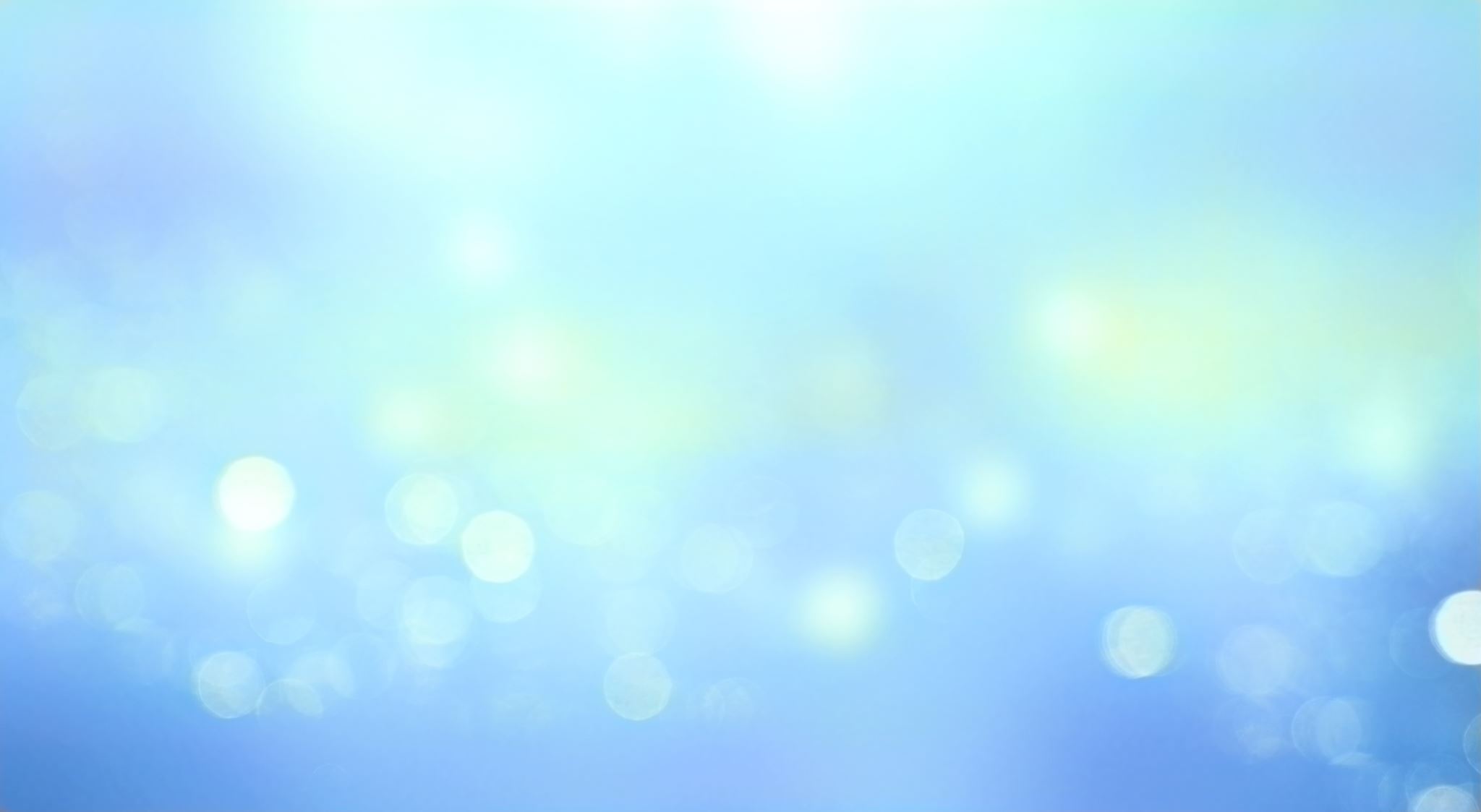 Questions for reflection & connection groups